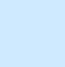 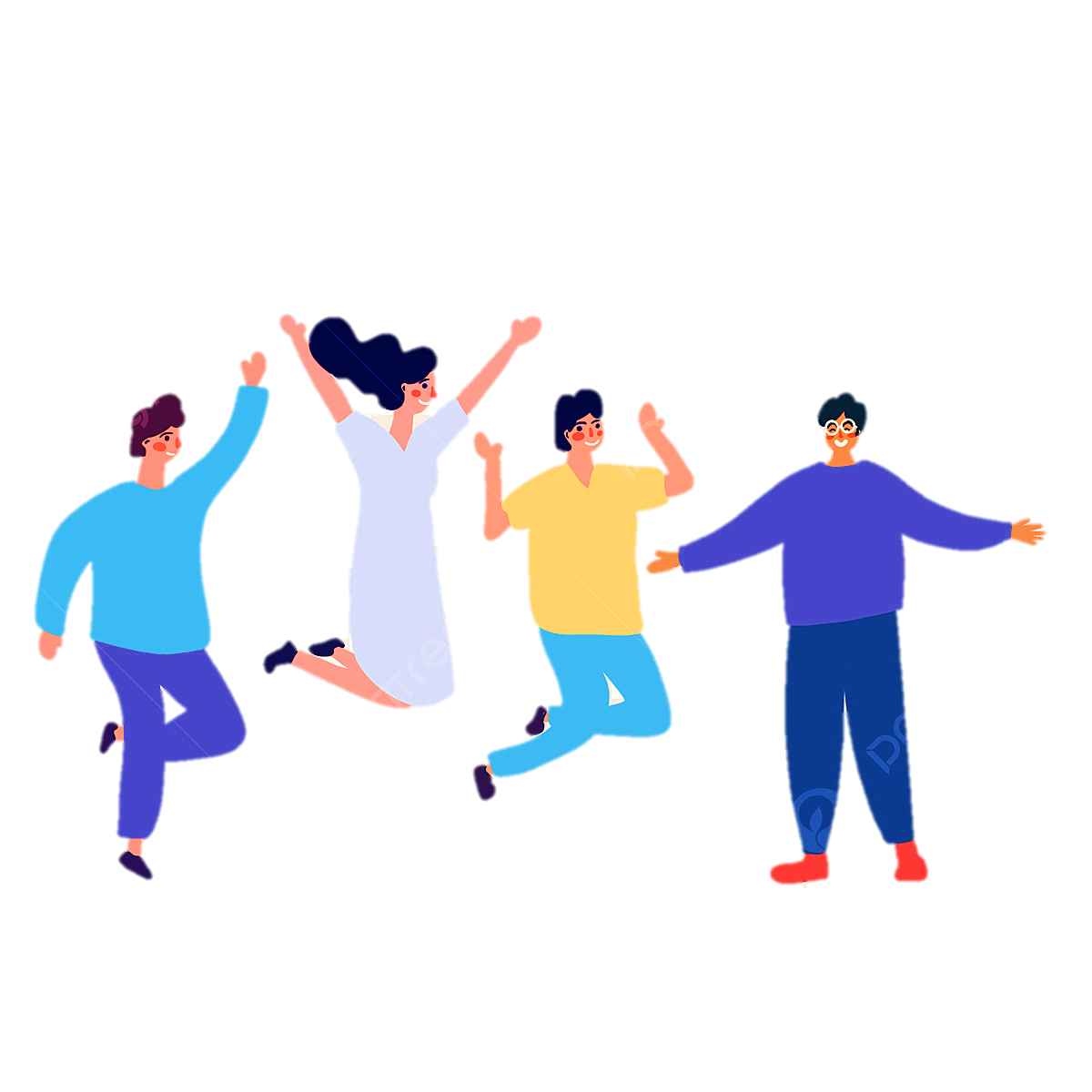 UNIT 3
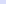 MY FRIENDS
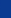 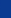 Let’s start our lesson!
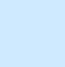 Grammar
The present continuous
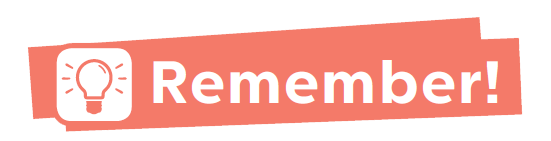 We use the present continuous for actions happening now.
Example: 	- She’s talking.
 	- They’re not talking.
We can use the present continuous with now, at present, or at the moment.
Example: 	- I’m doing my homework at present.
 	- A: Are you reading now?
B: Yes, I am.
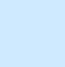 Grammar
The present continuous
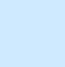 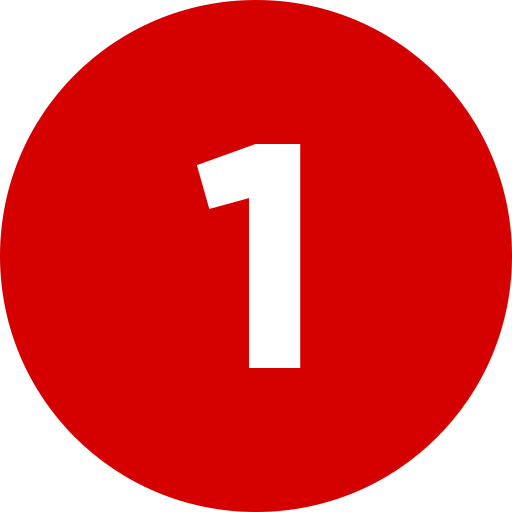 Put the verbs in brackets in the present continuous.
is reading
a book now.
a book now.
Nam (read)
1.
They (play)
football at the moment.
are playing
football at the moment.
2.
a sandwich at present.
a sandwich at present.
3.
My sister (not make)
isn’t making
4.
am going
I (go)                  to the supermarket at the moment.
they (talk)                  about their new friends?
5.
talking
they (talk)                  about their new friends?
Are
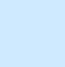 Look at the pictures. Write sentences like the example. Use positive or negative present continuous verbs.
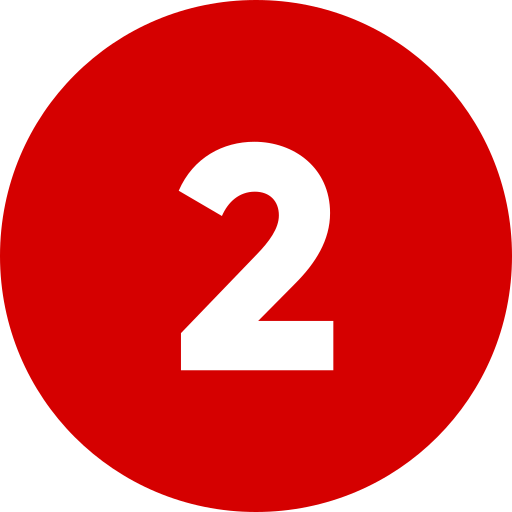 1.
Nam and Ba ______________________________.
(eat ice cream)
are not / aren’t eating ice cream
Example:
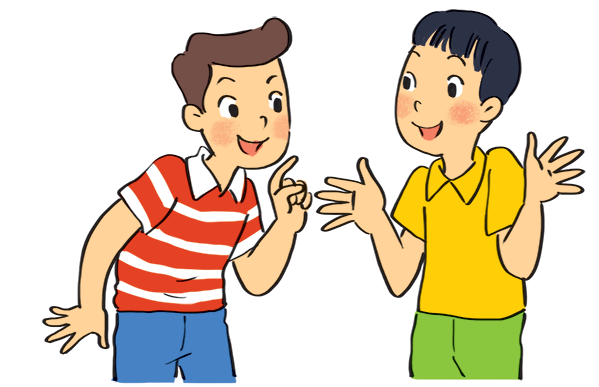 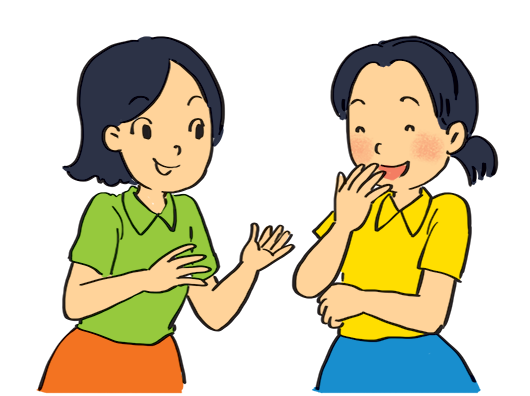 are taking photos
2.
Lan and Trang ___________________.  
(take photos)
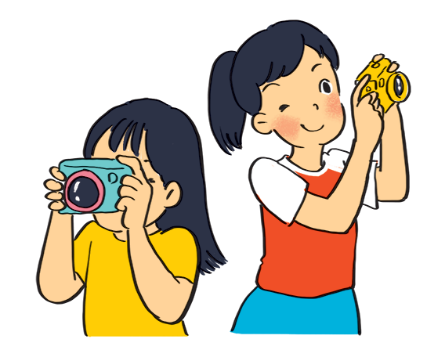 She’s talking to Mai. (talk)
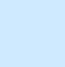 Look at the pictures. Write sentences like the example. Use positive or negative present continuous verbs.
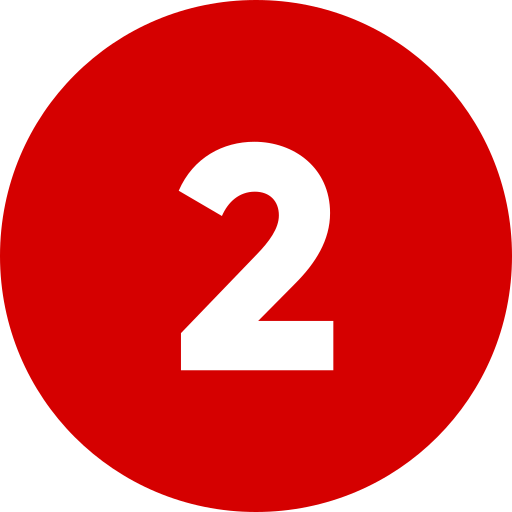 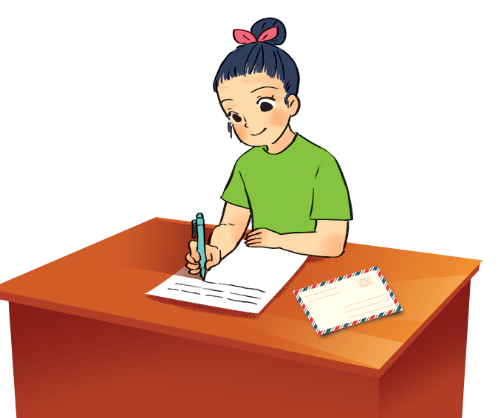 is / Ha’s writing a letter
3.
Ha _________________________.
(write a letter)
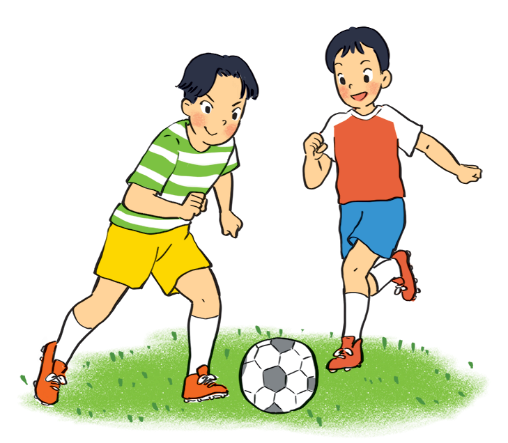 4.
Duong and Hung ____________________________.          
(play badminton)
are not / aren’t playing badminton
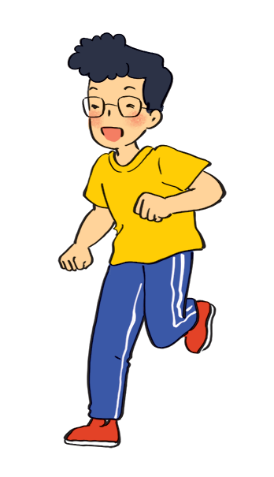 5.
Phong _________________________.
(draw a picture)
is not / isn’t drawing a picture
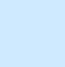 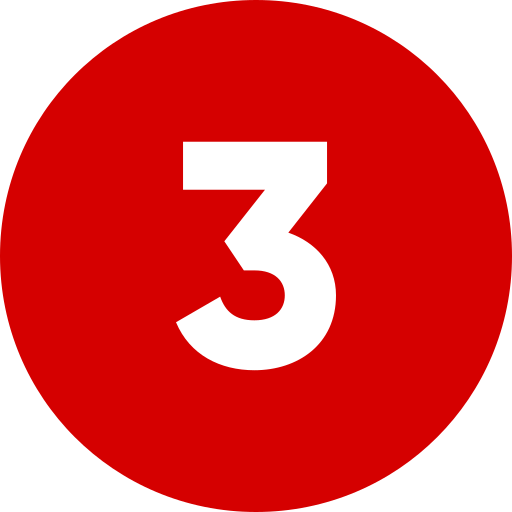 Look at the pictures. Ask and answer.
Example:
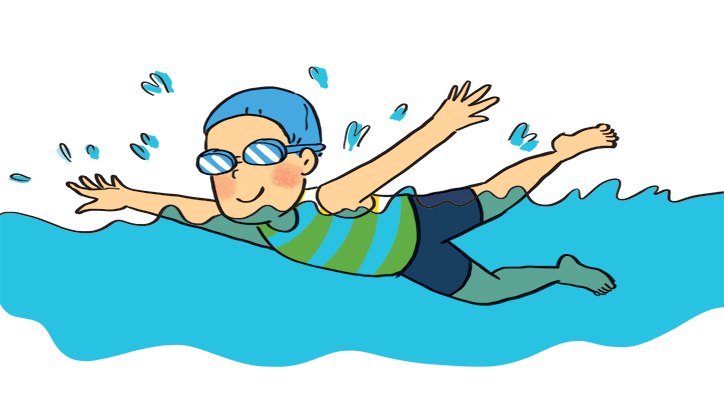 1
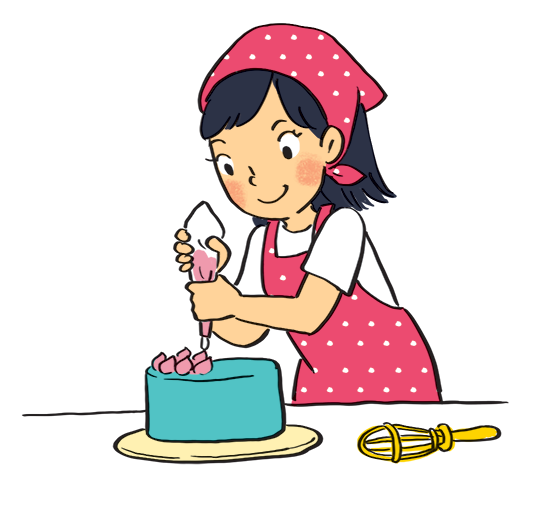 A: your friend / swim?

B:
A: your sister / make a cake?
      Is your sister making a cake?
B: Yes, she is.
Is your friend swimming?
Yes, he is.
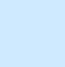 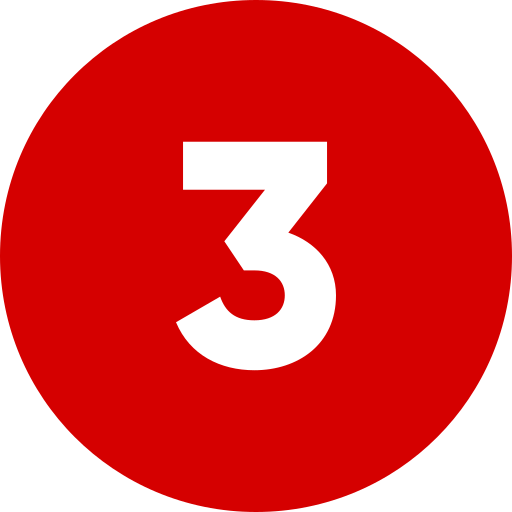 Look at the pictures. Ask and answer.
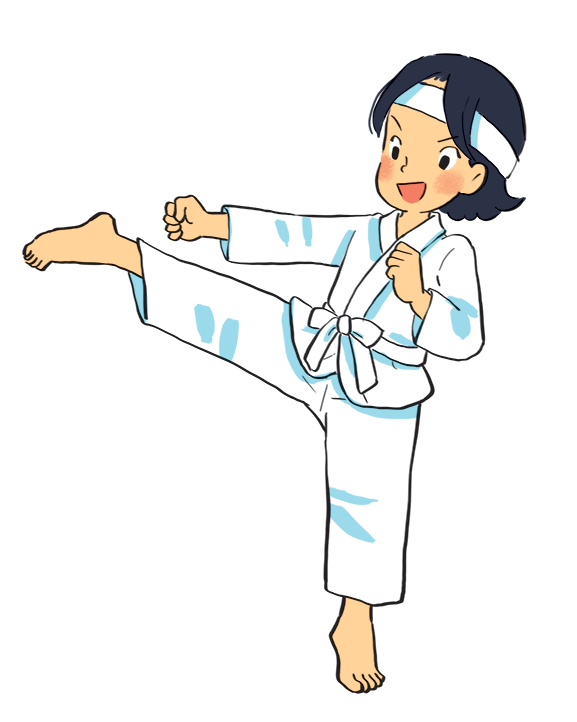 3
2
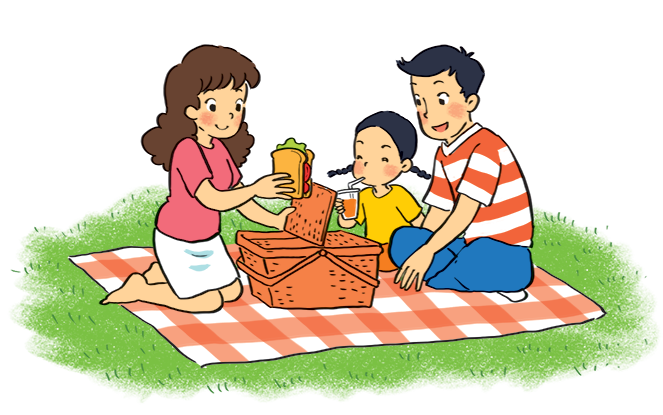 A: they / listen to music?

B:
A: Mi / play the piano?

B:
Are they listening to music?
Is Mi playing the piano?
No, they aren’t.
No, she isn’t.
(They’re / They are having a picnic.)
(She’s / She is doing karate.)
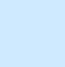 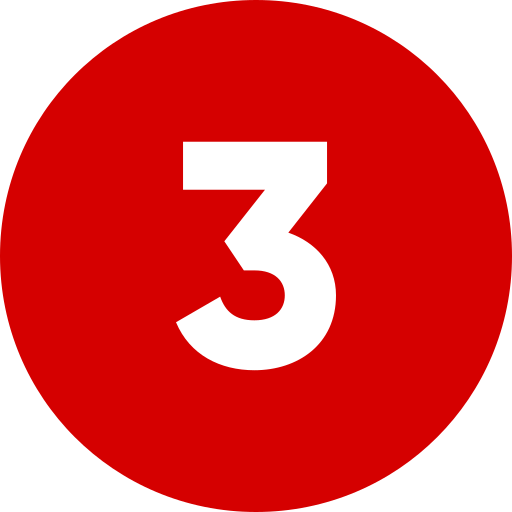 Look at the pictures. Ask and answer.
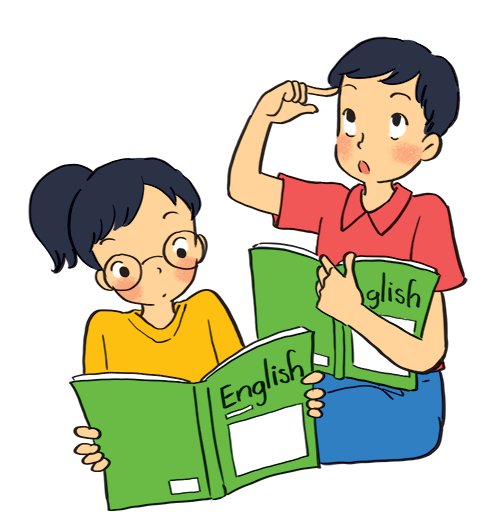 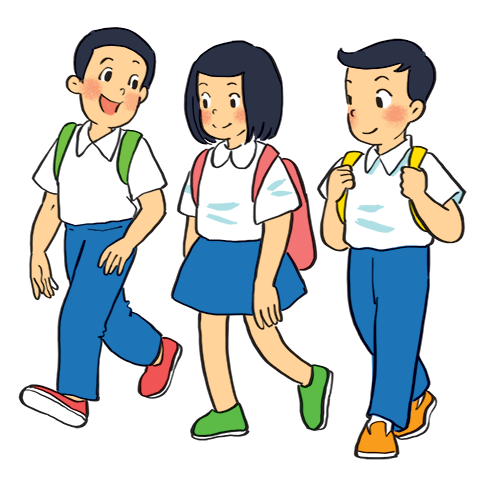 4
5
A: your friends / cycle to school?

B:
A: they / learn English?

B:
Are your friends cycling to school?
Are they learning English?
No, they aren’t.
Yes, they are.
(They’re / They are walking to school.)
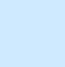 Grammar
The present continuous
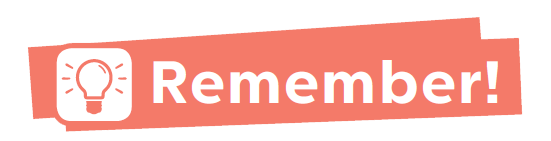 When something often happens or is fixed, we use the present simple. 
When something is happening now, we use the present continuous.
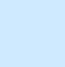 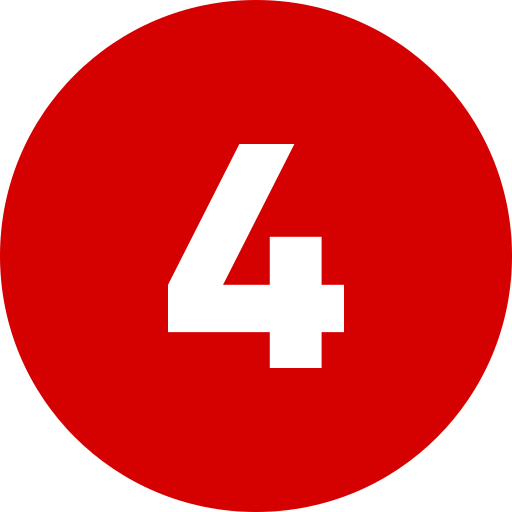 Put the verbs in brackets in the present simple or present continuous.
My best friend (not walk) ___________________ to school every day. 
Sometimes she (cycle) _____________.
does not / doesn’t walk
1.
cycles
playing
2.
is
Look! What ______ he (play) __________?
Do
3.
study
your friends (study) _____________ in the library every afternoon?
am / ‘m writing
I (write) _________________ an email to my friend now.
4.
He (not do) _____________________ his homework now. 
He (read) ______________________.
5.
is / ‘s reading
is not / isn‘t doing.
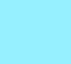 See you later!